Chào mừng quý thầy cô và các bạn học sinh đến với tiết âm nhạc
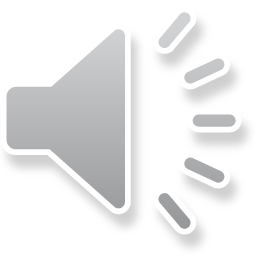 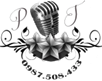 Bản quyền TT ÂN Phi Trường 0987508433 cấm chia sẻ dưới mọi hình thức
ÂM NHẠC 2
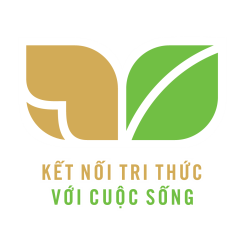 TIẾT 12
*ÔN TẬP: HÁT VÀ ĐỌC NHẠC
* VẬN DỤNG - SÁNG TẠO
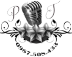 THỰC HÀNH − LUYỆN TẬP
1.ÔN TẬP
*Ôn tập bài hát Học sinh lớp Hai chăm ngoan
Ôn lại bài hát với các hình thức
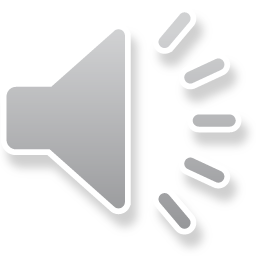 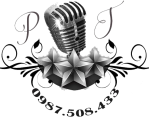 Làm mẫu và HD HS các động tác phụ họa kết hợp nhún trái, phải theo nhịp với các hình thức
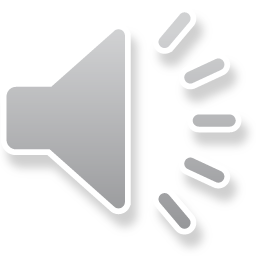 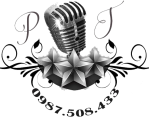 HS NAM
HS NỮ
Câu 2: Em là học lớp 2, em là một cô bé gai
Câu 1: Em là học sinh lớp 2 , em là một cậu con trai
Câu 3: Ai là học sinh lớp 2 chăm ngoan học giỏi mới tài
Câu 4: Mỗi ngày đến trường đến lớp, là em có thêm bao niềm vui.
HD HS hát đối đáp
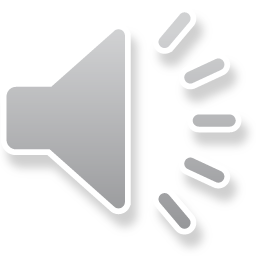 HD HS hát to nhỏ theo chỉ huy:giơ hai tay cách xa thì học sinh hát to, hai tay gần nhau thì hát nhỏ hơn, khi hai tay gần sát thì hát thầm.
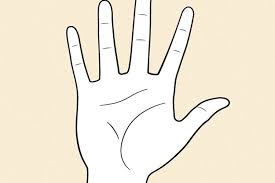 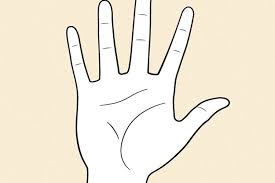 HÁT TO
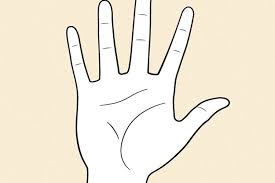 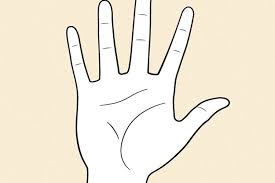 HÁT NHỎ
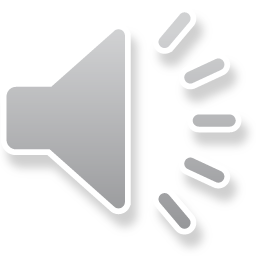 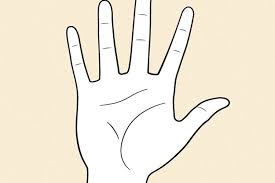 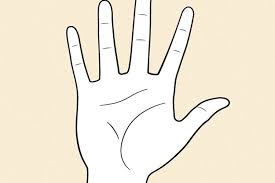 HÁT THẦM
Ôn đọc cao độ 6 nốt Đồ-rê-mi-pha-sol-la
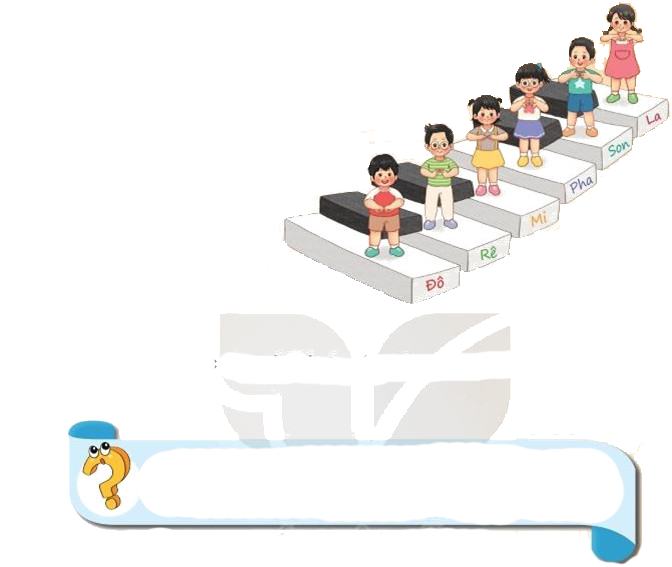 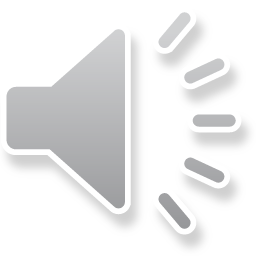 Ôn tập đọc nhạc Bài số 2.
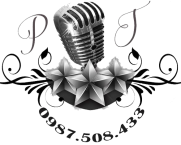 HS ôn lại thế tay của 6 nốt Đô-rê-mi-sol-la trên cao độ
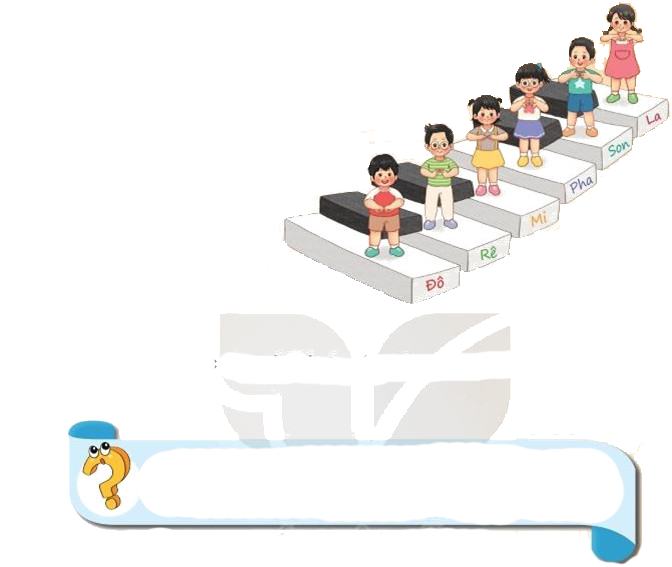 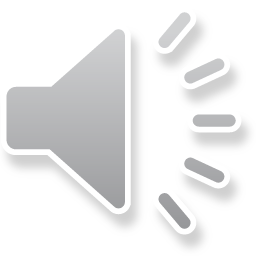 Ôn ký hiệu bàn tay
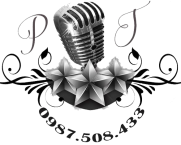 - Ôn đọc nhạc ký hiệu bàn tay với các hình thức
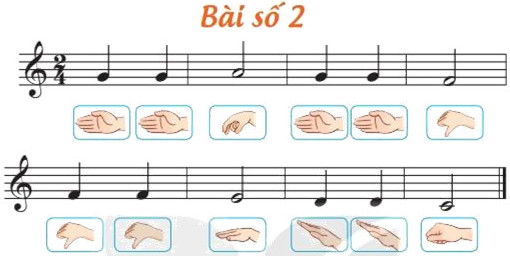 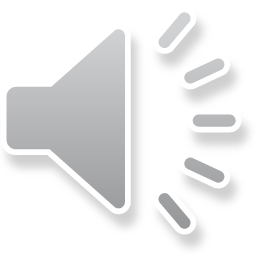 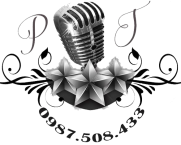 Ôn lại thuần thức các động tác cơ thể.
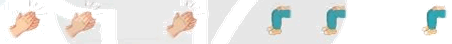 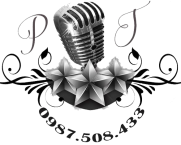 HS ôn vận động cơ thể với các hình thức
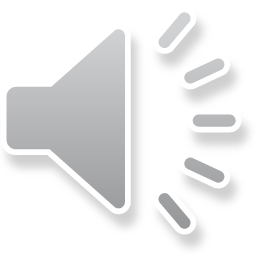 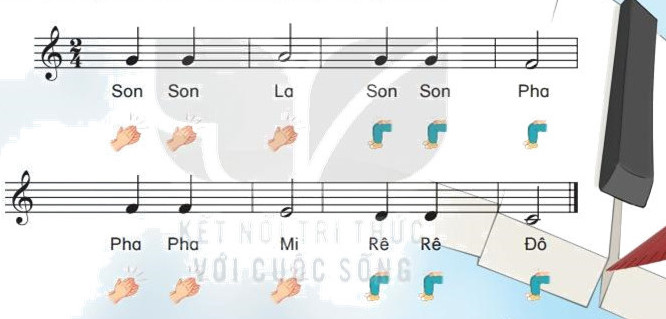 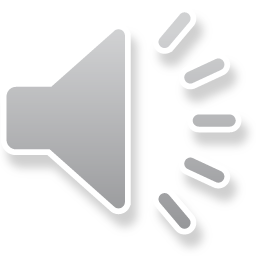 VẬN DỤNG – SÁNG TẠO
2. Vận dụng – Sáng tạo
– Tập biểu diễn bài hát Học sinh lớp Hai chăm ngoan, kết hợp với vận động phụ hoạ với các hình thức: cả lớp, nhóm, cá nhân
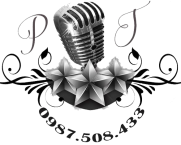 – Hát và thể hiện bài hát Học sinh lớp hai chăm ngoan với nhịp độ nhanh – chậm theo ý thích:
Câu 1: Em là học sinh lớp 2 , em là một cậu con trai
+Hát nhanh
Câu 2: Em là học lớp 2, em là một cô bé gai
+Hát chậm
Câu 3: Ai là học sinh lớp 2 chăm ngoan học giỏi mới tài
+Hát nhanh
Câu 4: Mỗi ngày đến trường đến lớp, là em có thêm bao niềm vui.
+Hát chậm
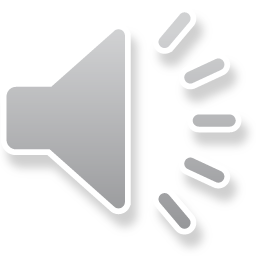 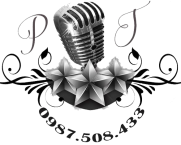 Giáo dục-củng cố-dặn dò
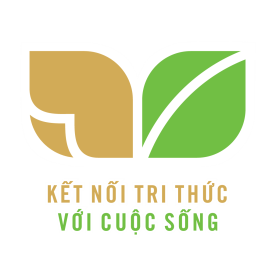 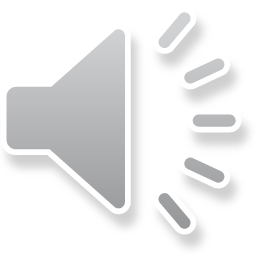 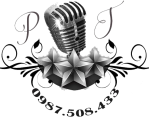 Bản quyền TT ÂN Phi Trường 0987508433 cấm chia sẻ dưới mọi hình thức